Digestive Systems
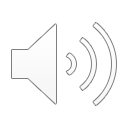 Different diets also necessitate differing digestive systems
Herbivores face special problem - indigestibility of cellulose, chief carbohydrate in plants
Digestive Systems
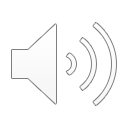 No digestive enzyme to break down cellulose
Depend on anaerobic bacteria to do it
Developed various digestive structures where microbes can do their thing
Digestive Systems
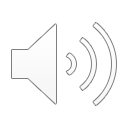 Two basic approaches
1) hind-gut approach
2) fore-gut approach
Digestive Systems
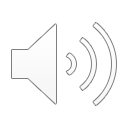 Hind-gut approach
Horses and rabbits and others
Large sidepocket - cecum - at junction of small, large intestines
Houses microbes
Digestive Systems
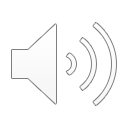 Sometimes all isn’t digested first time through
Rabbits, hares, some rodents eat fecal pellets - coprophagy
More bacterial fermentation, chance to absorb vitamins manufactured by bacteria
Digestive Systems
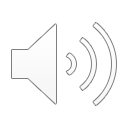 Humans have vestigial cecum - appendix
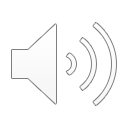 Digestive Systems
Fore-gut approach
Cattle, deer, sheep, antelope are ruminants
Have huge, 4-chambered stomach where digestion occurs
Digestive Systems
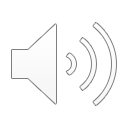 Grass passed down esophagus to rumen
Broken down by bacteria and formed into small balls of cud in reticulum
Regurgitated to mouth and chewed to crush fibers
Digestive Systems
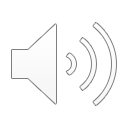 Swallowed to rumen again for further digestion by bacteria
Finally passed through reticulum and churned in omasum
Digestive Systems
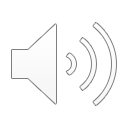 Passed into abomasum - true stomach
Proteolytic enzymes secreted, normal digestion occurs
Digestive Systems
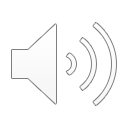 Small intestine very long, coiled
Much longer in herbivores than in carnivores, insectivores
Cow small intestine - 50+ m (165 feet)
Size vs. Food Consumption
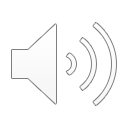 The smaller the mammal, the greater its metabolic rate, and the more it must eat relative to its size
Small mammals spend more time hunting, eating than large mammals
Size vs. Food Consumption
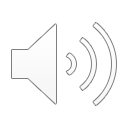 2 g shrew eats > its body weight in food each day
Will starve to death in few hours if deprived of food
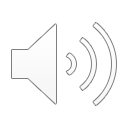 Size vs. Food Consumption
Large carnivore may only need one meal every few days to remain healthy
Migration
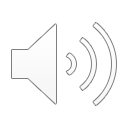 Few mammals make seasonal migrations
Much more difficult than for birds
Most that do live in, near North America
Migration
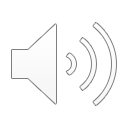 Barren-ground caribou - seasonal movements >1000 km
North for calving, south for winter
Migration
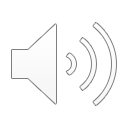 Longest mammal migrants are whales, seals
Fur seal females migrate 2800 km to give birth, winter
Males stay north
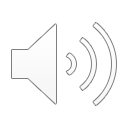 Migration
Few bats with power of flight use it to migrate
Most hibernate during winter
4 spp. of American bats migrate - red bat
Winter in Mexico, summer north, west
Flight
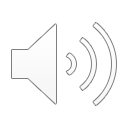 Flight, gliding evolved independently in several different groups: marsupials, rodents, lemurs, bats
Bats are only true fliers - nocturnal insectivore niche left open by most birds
Flight
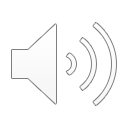 Success of bats:
1) flight
2) ability to navigate via echolocation
Echolocation
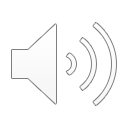 Fly and avoid obstacles in complete darkness
Locate & catch insects with precision and speed
Find way deep into caves - new habitat
Echolocation
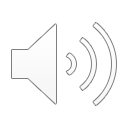 Emit short pulses (5-10 msec) from mouth
Ultrasonic to human ear
10-200 pulses/sec
Echo received with great ears - form image of surroundings as good as eyes of other mammals
Echolocation
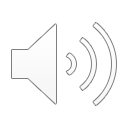 May be used by other insectivorous mammals: shrews, tenrecs
Crudely developed compared to bats
Echolocation
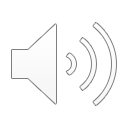 Echolocation highly developed in toothed whales, e.g., sperm whale
Varying frequency clicks produced in sinus passages
Echolocation
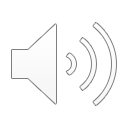 Focused by lens-shaped melon in forehead
Returning echoes channeled through oil-filled cavity in lower jaw to inner ear
Echolocation
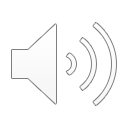 Allows whales to determine size, shape, speed, distance, directions, density of everything in water
Keep track of members of pod
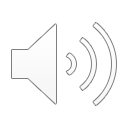 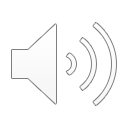 Hibernation
True hibernators: ground squirrels, woodchucks
Body temperature falls within few degrees of freezing
Breathing, heart rates drop extremely low
Hibernation
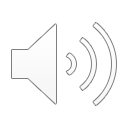 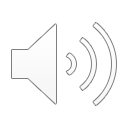 Not true hibernation: bears
Breathing, heart rates fall, but body temperature remains similar
Reproduction
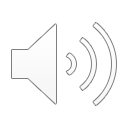 Most mammals have definite mating seasons
Usually winter or spring
Timed to coincide with most favorable time for rearing young after birth
Reproduction
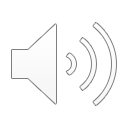 Female mating function restricted to time during periodic cycle - estrous cycle
Female receptive during brief period of cycle - estrus or heat
Several other stages
Reproduction
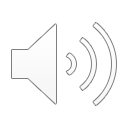 Proestrus - period of preparation
New ovarian follicles grow
Reproduction
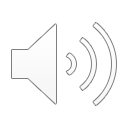 Estrus - mating, ovulation, fertilization, implantation, pregnancy
Reproduction
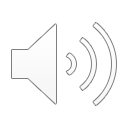 Metestrus - if no mating or fertilization, a period of repair
Reproduction
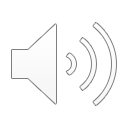 Diestrus - uterus becomes small, anemic
Reproduction
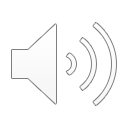 Monestrous - single estrus during breeding season
Dogs, foxes, bats
Polyestrous - recurrence of estrus during breeding season
Mice squirrels, tropical animals
Reproduction
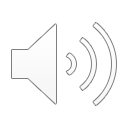 Humans and Old World monkeys have slightly different cycle
Post-ovulation period terminated by menstration - menstrual cycle
Reproduction
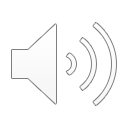 3 different patterns of reproduction among mammals
1) monotremes
2) marsupials
3) placentals
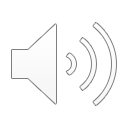 Reproduction
Monotremes - egg-laying mammals
One breeding season each year
Ovulated eggs (2) fertilized in oviduct
Shell added in oviduct
Eggs laid in burrow nest
Incubated for 12 days
Reproduction
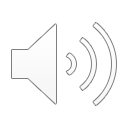 Hatch, fed milk (licking, not suckling)
No gestation - period of pregnancy
Developing embryo uses nutrients in egg
Young reared on milk
Reproduction
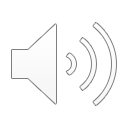 Marsupials - pouched mammals
Brief gestation period, but physiology and lactation complicated
E.g., red kangaroo
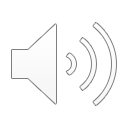 Reproduction
1st pregnancy of season followed by 33-day gestation, joey born underdeveloped
Crawls into pouch, attaches to nipple
Mother immediately becomes pregnant again
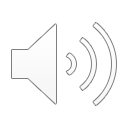 Reproduction
Presence of young in pouch arrests development at 100-cell stage - diapause
Lasts ~235 days until joey leaves pouch
2nd joey develops, born in ~month, enters pouch
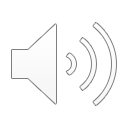 Reproduction
Becomes pregnant again
Arrested development
Oldest joey returns to nurse from time to time
3 young at once
Reproduction
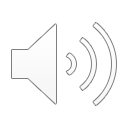 Some marsupial variations
Development delays
Common features
Born at underdeveloped stage
Prolonged development attached to mammary gland
Reproduction
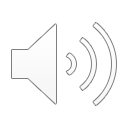 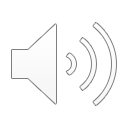 Placentals - most successful mammals
Reproductive investment is in gestation
Embryo nourished by food via placenta
Reproduction
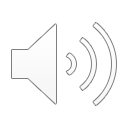 Gestation variable
Mice - 21 days
Rabbits - 30-36 days
Cats, dogs - 60 days
Cattle - 280 days
Elephants - 22 months
Baleen whales - 12 months
Bats - 4-5 months
Reproduction
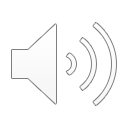 Variable condition at birth - well-furred and mobile to naked, blind, helpless
Human growth slower than any other mammal
# of Young
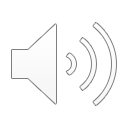 Smaller animals, larger litters
Larger animals, smaller litters
Status in food web important
Carnivores - 1 litter of 3-5 young
Mice - 17 litters of 4-9 young per year
# of Young
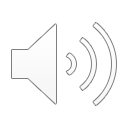 Large mammals - single young with each pregnancy
Elephant - 4 young per 50-year reproductive life
Territory
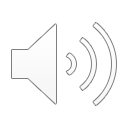 Defended area for exclusive use
Marked using scent glands
Varies in size from huge (grizzly bear) to small (squirrel)
Territory
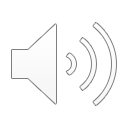 Owner comfortable within territory, intruder at “psychological” disadvantage
Territory
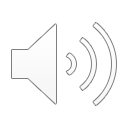 Some territories established for use by family unit
Male beaver defends territory, female and young use it
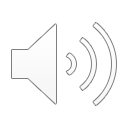 Territory
Some live in friendly towns - prairie dog
Parents give old home to young and move out
Home Range
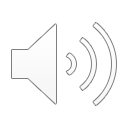 Larger foraging area surrounding defended territory
Neutral zone used for foraging by owners of several territories
Us & Them
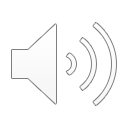 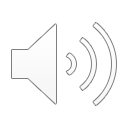 Biggest impact - domestication
Dogs, cats 10,000 years ago
Food animals much later
Us & Them
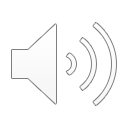 Beasts of burden
Some no longer exist in wild - llama, alpaca, 1-humped Arabian camel
Us & Them
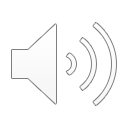 Some not truly domesticated - do not breed in captivity
Reindeer, Asian elephant
Us & Them
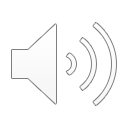 Problem mammals - rodents, rabbits
Damage crops, foods, carry diseases
Us & Them
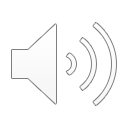 Problems with us
300 species endangered
Includes all cetaceans, cats, otters, primates
Hunting, collecting, habitat destruction, species introductions